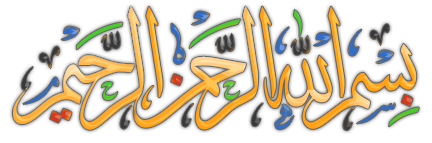 عرض عن منحة التميز في التعلم والتعليم بعنوان
تصميم نموذج لمستودع عناصر التعلم الرقمية لأعضاء هيئة التدريس بجامعة الملك سعود عبر شبكة الإنترنت
إعداد
د. سعد هنداوي سعد
استاذ تكنولوجيا التعليم المساعد 
عمادة التعليم الإلكتروني والتعلم عن بُعد
ذو الحجة 1345هـ
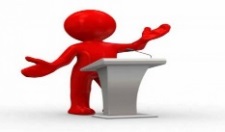 تم التقدم لمركز التميز في التعلم والتعليم للحصول على المنحة في يوم الأربعاء 1434/7/5هـ الموافق 2013/5/15م.
وبحمد الله تم قبول المنحة بدعم من مركز التميز في التعلم والتعليم ضمن إطار الدورة الثانية لبرنامج منح التميز في التعلم والتعليم بجامعة الملك سعود.
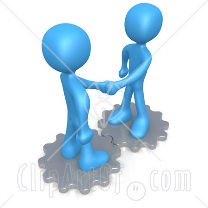 ويعتبر مشروع منح التميز في التعلم والتعليم المشروع الأول من نوعه في الجامعات السعودية ويقدمه مركز التميز في التعلم والتعليم بدعم من إدارة الجامعة متمثلة في وكالة الجامعة للشؤون التعليمية والأكاديمية، سعياً لرفع مستوى التعلم والتعليم على مستوى الأقسام والمقررات التعليمية والفصول الدراسية (https://celt.ksu.edu.sa).
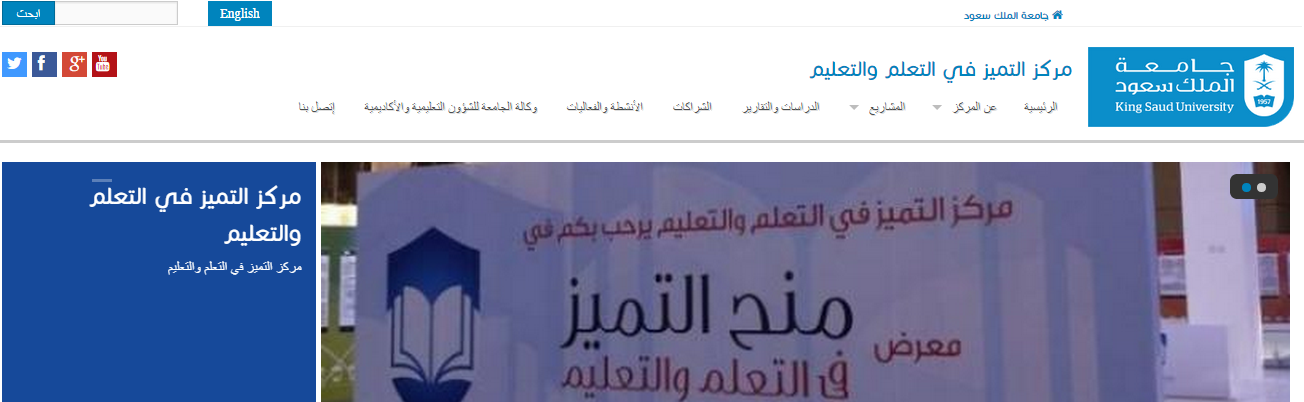 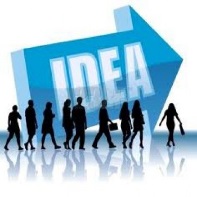 تقوم فكرة المشروع على إنشاء مستودع عناصر التعلم Learning Objects Repository " وهو عبارة عن قاعدة بيانات ذات خصائص ومعايير محددة تخزن فيه عناصر التعلم الرقمية Learning Object المتنوعة والمتعددة على المدى الطويل وتنظمها وتديرها مؤسسة أو جامعة في حالة المستودعات المؤسسية أو شخص في حالة المستودعات الموضوعية بهدف ما يلي:
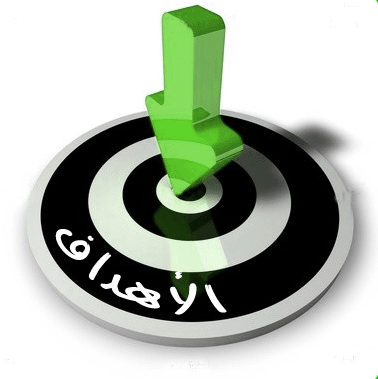 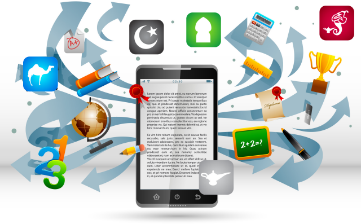 تخزين وإدارة وإتاحة عناصر التعلم L.O. بشكل كامل وبدون قيود لتسهيل بناء المحتوى الرقمي.
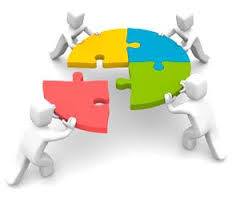 التشارك وإعادة استخدام عناصر التعلم Reusability  في تحقيق أهداف أكثر من موقف تعليمي بما يوفر الوقت والجهد والتكلفة.
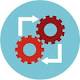 المحافظة على حقوق الملكية الفكرية.
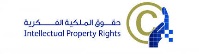 تحقيق الجودة لعناصر التعلم.
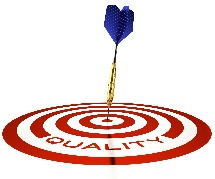 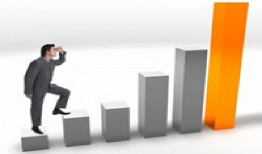 تحديد المعايير الفنية والتربوية لإنشاء و تصميم الكيانات التعليمية عبر الإنترنت عامة ومستودع عناصر التعلم خاصة .
إثراء التصميم و البناء لمستودعات عناصر التعلم عبر الإنترنت كخطوة فعالة لتطوير التعليم الإلكتروني بجامعة الملك سعود.
تزويد المؤسسات العاملة فى مجال التعليم الإلكتروني بمجموعة من الإرشادات المعيارية تؤخذ بعين الإعتبار عند تصميم وبناء مستودعات عناصر التعلم .
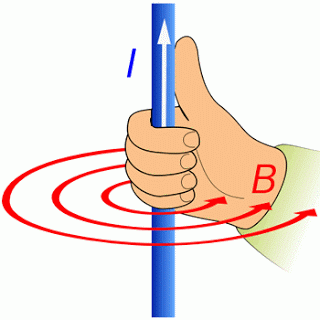 ينتمي هذا المشروع لمجال تطوير استراتيجيات التدريس حيث يعتبر مستودع عناصر التعلم كيان رقمي عبر الإنترنت يمكن أن يساعد على تنمية التعلم النشط لدى الطلاب بإشراك الطالب في إضافة عناصر التعلم للمقرر حسب تعليمات عضو هيئة التدريس لتعزز مشاركة الطالب في المقرر وفي التواصل المستمر مع استاذ المادة، ثم يتم إعادة إستخدام Reusability للعناصر الجيدة في بناء المحتوى الإلكتروني.
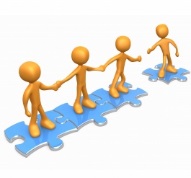 أولاً: تقديم نظره عامة حول مستودع عناصر التعلم Learning Objects Repository  من حيث (نشأة  و مفهوم و خصائص و أهــــــداف و فـــــــوائد و أشكـــــــال مستودع عناصر التعلم ).
ثانياً: تحليل لبعض مستودعات عناصر التعلم عبر الإنترنت مثل مستودع (MERLOT ، Connexions ، ARIADNE).
ثالثاً: تحديد المعايير الخاصة بمستودعات عناصر التعلم عبر الإنتر نت.
رابعاً: بناء قائمة معايير مستودع عناصر التعلم.
خامساً: وضع التصور مقترح لتأسيس مستودع عناصر التعلم بجامعة الملك سعود من حيث:
المتطلبات الأساسية لإنشاء مستودع  عناصر التعلم.
وصف عام لنموذج مستودع عناصر التعلم الذي تم تصميمه.
أقسام النموذج المقترح ووظائفه ومواصفاته التفصيلية.
آلية نشر المستودع.
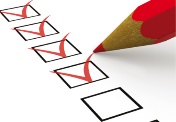 1- قائمة معايير مستودع عناصر التعلم Learning Object عبر الإنترنت تتكون من (9) مجالات ، (25) معيار، (288) مؤشر كما بالجدول التالي:
2- تصميم نموذج المقترح لمستودع عناصر التعلم ونشره على شبكة الإنترنت لحفظ عناصر التعلم الرقمية بالإضافة إلى الادوات المطلوبة للتحكم الكامل فى ادارة عناصر التعلم كما يقدم المستودع خدمات التواصل والتعرف على احدث الاخبار والفعاليات الخاصة بالمستودع من أجل التالي:
تسهيل عملية بناء المقررات الإلكترونية وادارة المحتوى  الرقمي خاص بعناصر التعلم.
سرعة الحصول على البيانات والمواد التعليمية المطلوبه والتفاعل مع عناصر التعلم الموجودة داخل المستودع.
تقديم خدمات التواصل والتعرف على اخبار وفعاليات المستودع.
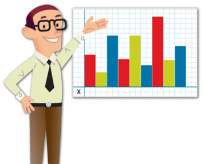 هذه المنحه قدمت معايير لتصميم مستودع عناصر التعلم الرقمي لذا ينبغي الاستفاده منها .
كما قدمت نموذج عملي للمستودع يمكن تنفيذه بشكل اكبر بحيث يكون قادر على تخزين أكبر قدر من عناصر التعلم الرقمية.
تشكيل فريق لتصميم مستودع مؤسسي لجامعة الملك سعود وإدارته مع ضرورة الإعلام عنه وتقديم ضمانات لأعضاء هيئة التدريس بحفظ حقوق الملكية الفكرية.
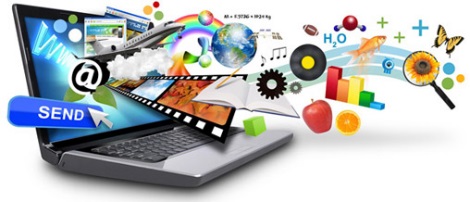 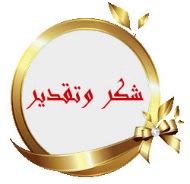 يقول صل الله وعليه وسلم "من لا يشكر الناس لا يشكر الله" ولهذا أتوجه بخالص شكري وتقديري للقائمين على مركز التميز في التعلم والتعليم بجامعة الملك سعود على ما قدموه من تسهيلات ودعم في تنفيذ هذه المنحة وهم:
سعادة أ.د. سعود بن ناصر الكثيري
مدير مركز التميز للتعلم والتعليم 
سعادة أ.د. أحمد بن عبدالله بن خضير 
نائب مدير المركز للشؤون المالية والإدارية
سعادة د. هشام بن عبدالعزيز الهدلق 
نائب مدير المركز للشؤون الفنية
مع خالص دعواتي بأن تتحقق على أيديهم رؤية المركز بأن يصبح أنموذجاً ريادياً في تطوير التعليم الجامعي، وصولاً لمصاف المراكز الرياديه عالمياً.
اللهم أنفعني بما علمتني، وعلمني بما ينفعني .
د. سعد هنداوي سعد
استاذ مساعد بعمادة التعليم الإلكتروني والتعلم عن بعد 
جامعة الملك سعود
shendawy@ksu.edu.sa
0560268314
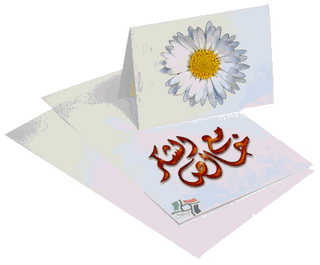